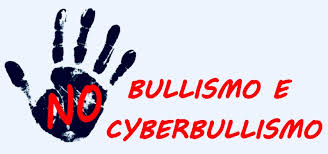 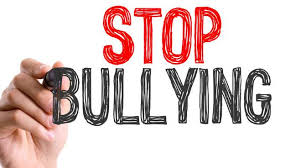 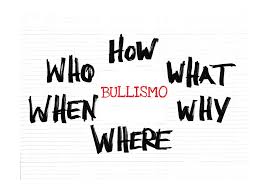 Rielaborazione Prof.ssa Barbara Mammarella
Alcune definizione nella storia
Le definizioni che si sono succedute negli anni sono tante, tra le più rilevanti ricordiamo:
Björkqvist e collaboratori (1982) - sulla disparità di potere e la natura sociale del bullismo; 
Besag (1989) – sulla sistematicità, la durata nel tempo dell’azione aggressiva e l’intenzionalità nel causare il danno alla vittima; 
Olweus (1996) – secondo il quale tre sono le condizioni affinché si possa parlare di bullismo: Intenzionalità, Persistenza, Disequilibrio;
Sullivan (2000) – «abuso di potere premeditato e diretto verso uno o più soggetti».
Noi oggi possiamo definire il bullismo…
…come  una forma di comportamento sociale di tipo violento e intenzionale, di natura fisica e psicologica, oppressivo e vessatorio, ripetuto nel corso del tempo e attuato nei confronti di persone considerate dal soggetto che perpetra l’atto in questione, come bersagli facili e/o incapaci di difendersi.
NB Un ruolo di rinforzo importante viene assunto dagli spettatori.
Le variabili
Le variabili sono molteplici 
come l’età, il luogo, la famiglia, la cultura, 
la personalità, ecc
Tipi di bullismo
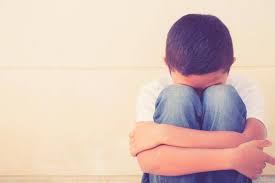 A seconda delle tipologie di azioni messe in atto questo fenomeno si differenzia tra:

Bullismo diretto (si distingue tra bullismo fisico, verbale e relazionale)

Bullismo indiretto (isolamento sociale)
Una tipologia di bullismo molto diffusa è quello 
Discriminatorio 
(nello specifico quello omofobico, razziale, verso i diversi e i diversamente abili)
Un’altra classificazione è stata elaborata da Bucciero e Maggi (2005) che dividono il fenomeno tra:
La classificazione più completa sembra essere quella che distingue in sei tipologie più comuni il bullismo:
Bullismo fisico (usano azioni fisiche)
Bullismo verbale (usano parole offensive, appellativi e vezzeggiativi)
Bullismo relazionale (escludono in modo sleale ed infido la vittima dal gruppo)
Bullismo sessuale (usano commenti, gesti volgari e materiali pornografici)
Cyber- bullismo (usano la tecnologia) 
Bullismo basato sul pregiudizio (si associa agli altri precedenti ed è pericoloso in quanto spesso degenera in crimini di odio)
Gli interpreti coinvolti
Il bullo 
La vittima 
Gli spettatori
I gregari
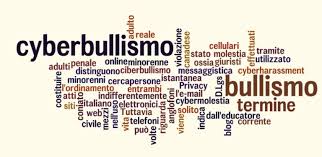 A ) Il bullo
La caratteristica distintiva è l’aggressività, associata a mancanza di empatia e di comprensione degli stati d’animo verso i coetanei (o alcune volete verso gli adulti). 
Il bullo prova piacere nel provocare disagio alla vittima per il desiderio di controllo che rende prestigiose la sue azioni ai suoi occhi.
Spesso il bullo ha una predominanza fisica rispetto alla vittima anche se questa non è una componente imprescindibile. 
Ciò che sembra caratterizzare il bullo secondo Olweus (1996), invece, è una “combinazione di un modello reattivo aggressivo associato alla forza fisica”. 
Nella scuola primaria il rendimento scolastico è variabile mentre in quella secondaria, ancor più in quella di secondo grado, si abbassa notevolmente.
A ) Il bullo
In «Bulli 2.0» E. Florindi identifica diverse tipologie di bullo :

Bullo leader (a causa delle sue qualità quali capacità comunicative, avere un’alta autostima e un forte carisma viene visto come vincente un esempio da imitare)

Bullo cinico ( poco adatto ai rapporti interpersonali per la sua scarsa empatia e propensione alla violenza)

Bullo aggressivo (si basa esclusivamente sulla sua forza fisica e nelle sue abilità nell’uso della violenza)

Bullo agitato (attore debole ed insicuro ma attratto dalla violenza; di fronte agli adulti con potere è sottomesso)

Bullo amico (è una figura che può essere sovrapposta alle altre- attore debole e sleale)
Non tutti i tipi di bullo possono essere ricondotti a una categoria specifica: alcuni potrebbero avere caratteristiche comuni a più categorie o non essere inquadrabili in nessuna tipologia.
Le sei tipologie più diffuse:
BULLI-VITTIMESono i bulli che a loro volta sono stati bullizzati (a volte in famiglia). Si può parlare di comportamento appreso.

BULLI POPOLARI
Sono i bulli che hanno dei seguaci per la loro popolarità scaturita dall’essere prestanti fisicamente, dalla loro situazione socio-economica, dall’essere un atleta, ecc Hanno un ego molto pronunciato, alta autostima, e si sentono sicuri di sé.

BULLI RELAZIONALI
Sono bulli che utilizzano la violenza verbale e/o emotiva. Decidono su chi è «degno» di far parte del gruppo/scuola e chi no secondo parametri stabiliti da loro emarginando e isolando la vittima. Spesso riscontrabile nelle ragazze.
BULLI SERIALI
Sono abili manipolatori, si fingono amici e sono in grado di falsare fatti e situazioni per sembrare innocenti o per uscire dai guai. Sono gentili e amorevoli con le figure autorevoli ed è la tipologia di bullo più frequente.

BULLI DI GRUPPO
Sono quei bulli che si sentono forti in gruppo ma presi singolarmente si comportano diversamente. E’ molto pericoloso in quanto le situazioni che generano possono degenerare.
Sentono meno responsabilità per le azioni che commettono perché "tutti lo fanno". 
​​BULLI INDIFFERENTI
Sono i bulli più pericolosi in quanto provano indifferenza di fronte alle azioni disciplinari e ai richiami. Non provano empatia, sono freddi e distaccati.
B) La vittima
Una delle principali caratteristiche che accomuna le vittime è la carenza della capacità di esprimere e affermare sé stesse senza essere passive. 
Spesso le vittime sviluppano sintomatologie di tipo fisico (es. mal di testa, problemi gastrointestinali, febbre, ecc.) che rappresentano dei modi inconsapevoli per allontanarsi dalla situazione stressante con cui devono confrontarsi, oppure manifestano veri e propri sintomi psicologici come crisi d’ansia o di pianto. 
Le vittime sono inoltre solitamente più ansiose ed insicure rispetto ai coetanei e spesso più sensibili. “Sembra che il comportamento e l’atteggiamento delle vittime passive segnalino agli altri l’insicurezza, l’incapacità nonché l’impossibilità o difficoltà di reagire di fronte agli insulti ricevuti»(Olweus, 1996).
Una distinzione va fatta tra:- vittima attiva (mette in atto comportamenti fastidiosi e provocatori nei confronti del bullo; tra questi troviamo:1. la vittima – bullo (riveste sia il ruolo di martire che di carnefice)2. la vittima emarginata violenta (figura ambivalente)3. la vittima provocatrice (con carattere ansioso e aggressivo; iperattiva e per questo dotata       di scarsa attenzione che le causa irritazione e tensione)4. la vittima reattiva (atteggiamento non consono al conteso e provoca spesso fastidio a chi       lo circonda e ali adulti)- vittima passiva (subisce senza obiettare)
Caratteristiche generali della vittima di bullismo:
Sono fisicamente meno prestanti, non rendono nelle attività fisiche, non hanno un buon coordinamento fisico, bassa autostima, non reagiscono alle offese, sono sensibili, non sono aggressivi, il rendimento scolastico è altalenante e nelle scuole secondarie si abbassa.
C) Gli spettatori
Sono tutti quelli che, pur non essendo coinvolti direttamente nelle azioni di bullismo, ne sono a conoscenza. Da alcune stime risulta che più del 80% degli episodi di bullismo avviene in presenza di altri pari. Il gruppo è quindi una risorsa fondamentale nel processo di prevenzione e lotta verso questo fenomeno, perché aiutare lo spettatore ad uscire dall’omertà può essere utile a far cessare gli atti di bullismo del gruppo stesso.
In diverse ricerche e studi americani hanno distinto gli spettatori tra :
- Helpful Bystanders : che intervengono e scoraggiano il bullo
Hurtful Bystanders : che istigano il bullo e lo sostengono
d) I gregari
Sono gli spalleggiatori, i seguaci, i sostenitori, gli aiutanti, i complici e gli alleati del bullo.
Sono definiti anche “bulli passivi” e sono le persone che affiancano il bullo, solitamente non prendendo parte attivamente alle sue azioni ma simpatizzando per lui sostenendolo. Rispetto al bullo dominante, questi ragazzi sono solitamente più capaci di provare senso di colpa ed empatizzare con il perseguitato; spesso possiamo ritrovare in loro le caratteristiche di insicurezza e ansia delle stesse vittime.
Alcuni studi hanno distinto i gregari in tre categorie:

Gregario devoto (venera e lusinga il bullo)

2.  Gregario violento (caratterizzato solitamente dalla sua fisicità robusta e  
     dai suoi scatti di rabbia)

3. Gregario infido e lusingatore (è un attore ambiguo e cerca solamente di  
     ottenere il benestare del bullo)
Meglio ancora studi italiani hanno suddiviso i gregari in:
Gregario idolatra/miteVenera il bullo e vede in lui qualità che spesso non ci sono, negando la condotta negativa del leader. Spesso non è ben visto dal bullo perché lo considera troppo debole e sottomesso. E’ un soggetto che, pur facendo parte del gruppo, ha una personalità mite e, in assenza del leader, può mostrare atteggiamenti positivi nella vittima. Non usa mai la violenza e ha un buon andamento scolastico.

Gregario ansioso
E’ un soggetto volubile ed insicuro, spesso aggressivo ed impulsivo. Ha bisogno, per la sua bassa autostima, di qualcuno che lo guidi. Come il gregario mite può avere , in assenza del leader, atteggiamenti positivi nei confronti della vittima. Solitamente non ha un buon andamento scolastico.
Gregario violento
E’ un soggetto prestante fisicamente; ha una bassa autostima e per questo usa la violenza; non è empatico.A differenza del gregario mite e quello ansioso ed insicuro, il gregario aggressivo continua la sua condotta aggressiva anche in assenza del bullo. 
Ha molte caratteristiche in comune con il bullo violento, la differenza è nella bassa autostima che non lo rende leader. Il profitto scolastico è altalenante e può cambiare a seconda dei casi.

Gregario infido e lusingatore 
E’ un soggetto infido e falso, sa gestire gli altri e si comporta in modo educato nei confronti degli insegnanti. In assenza dl leader può mostrarsi positivo nei confronti della vittima ma sempre con atteggiamenti ambigui che lo rendono spesso autore di azioni infami.
Indicatori delle possibili vittime del bullismo
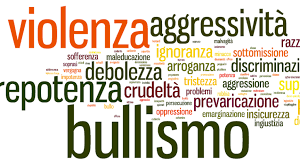 Indicatori primari ( tornano a casa con oggetti personali danneggiati, presentano graffi, lividi)

Indicatori secondari (non hanno amici, raramente escono di casa, non organizzano feste, hanno mal di testa, scarso appetito, sono infelici e spesso irritabili, chiedono soldi ai genitori, spesso per tornare a casa scelgono il percorso più lungo)
Normativa e Direttive di riferimento generali
Artt.3-33-34 Costituzione
Art 28 Costituzione
Artt. 20-48 Codice Civile
Dlgs 297/1994 
DPR 249/98
L. 59/1997 
DPR 275/1999
DM n.16 del 5 febbraio 2007
DM del 15 marzo 2007
Nota del 27 giugno 2013
L.107/2015
Dlgs 66/2017
L.71/2017
Linee guida Ottobre 2017 «Intervento di prevenzione e contrasto modalità di segnalazione, governance e azioni mirate e ammonimento»
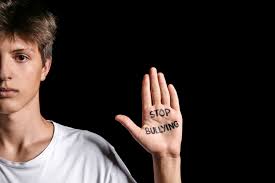 I danni provocati dai bulli sono risarcibili economicamente e moralmente
Quando si verifica una violazione della legge penale o civile
REATI PENALI (Codice Penale)
Percosse (art 581 e ss)
Danni alle cose, danneggiamento (art.635)
Offese, ingiuria, diffamazione (artt.594-595)
Minacce (art.612)
Prese in giro, molestia o disturbo  alle persone (art.660)
REATI CIVILI (Codice Civile)
Danno ingiusto (art.2043)

Spesso il bullo vìola sia la legge penale che quella civile e può dare luogo a due processi, l’uno penale e l’altro civile.
Tipologie di danno subito e risarcibile
DANNO MORALE

DANNO BIOLOGICO –
la salute in sé, integrità fisica e psicologica ( ART 32 COST. )

DANNO ESISTENZIALE – Qualità della vita, reputazione ( ART 2 COST. )
Responsabilità
Alcune altre responsabilità dell’insegnante
Costituzione artt. 28, 29
Codice Penale artt. 357, 361
Codice Civile artt. 2046, 2048 
Sentenza Corte di Cassazione di Milano 8081 del 2013 
Sentenza Corte di Cassazione sez. 3 n.2657 del 2003
Colpa in organizzando - rivalsa del Miur sull’insegnante (Dolo o Colpa grave) art. 61 L. 312/1988
ECC
Competenze generali della scuola
Educare alla prevenzione e alla lotta al bullismo
Educare all’uso consapevole della rete internet
Educare sui diritti e doveri dell’utilizzo della rete
Educare attraverso la collaborazione con Enti locali, associazioni, organi di Polizia, organizzazioni locali e territoriali
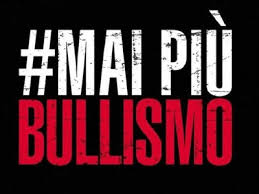 Competenze specifiche della scuola
Aggiornamento continuo attraverso iniziative di promozione e prevenzione
Nominare un Referente per coordinare le iniziative anche attraverso la collaborazione  Forze Armate
Il Consiglio di classe ha il compito di deliberare e/o adottare eventuali PDP /BES
Organizzare e promuovere progetti per percorsi specifici
Il Coordinatore di classe ha il compito anche di gestisce la documentazione riservata e funge da tramite tra la famiglia e la scuola
Nominare un Gruppo per l’inclusione che ha i compiti di promozione, proposta e supporto ai docenti curriculari, docenti di sostegno, eventualmente da personale ATA, specialisti della ASL e il Collegio dei docenti nei propri lavori.
Il Collegio approva il PAI (Piano annuale per l’ inclusività) esplicita all’interno del PTOF uno specifico impegno alla realizzazione dell’inclusione su proposta del gruppo per l’inclusione scolastica 
Il docente specializzato studia ed elabora i casi e un confronto tra gli stessi, supporta i docenti , monitora i livelli di inclusività, fornisce supporto nella realizzazione di un PDP, collabora con altre scuole
ecc